POLITIK IDENTITAS : 
ETNISITAS DAN GENDER
Disampaikan Pada Petemuan Ke 7
MK:
Analisa Pemerintahan Indonesia
Dosen :
Tatik Rohmawati, S.IP.,M.Si
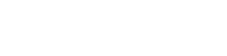 POLITIK IDENTITAS
Politik identitas dimaknai sebagai relasi kekuasaan dalam suatu masyarakat yang berdasarkan kultur, ras, agama, sejarah, ataupun bahasa. Kekuasaan dalam hal ini adalah sesuatu yang pokok bagi kelompok masyarakat karena mengandung nilai-nilai yang berdasar bagi mereka untuk dipertahankan ataupun diperebutkan.
 
Politik identitas sering juga diartikan sebagai sebuah bentuk karakter pengakuan jati diri yang merupakan bagian dari sebuah proses dinamika golongan etnis yang hadir dan tumbuh bersama dengan adanya sebuah institusi negara.
POLITIK IDENTITAS
Politik identitas  adalah sebuah alat politik suatu kelompok seperti etnis, suku, budaya, agama atau yang lainnya untuk tujuan tertentu, misalnya sebagai 
bentuk perlawanan atau sebagai alat untuk menunjukan jati diri suatu 
kelompok tersebut.

Di Indonesia sendiri, politik identitas sering didasarkan pada kepercayaan dan suku bangsa. Contohnya adalah ujaran kebencian yang bersifat SARA yang digunakan sebagai alat untuk menjegal pihak lawan politik seperti yang marak 
terjadi saat pemilihan gubernur Jakarta kemarin. Selain itu, politik identitas 
juga digunakan sebagai salah satu strategi kampanye untuk para kandidat 
dalam pemilu, dan juga menjadi alasan beberapa orang untuk memilih.
LANJUTAN
Konflik yang disebabkan oleh faktor ras, kultur, agama, keturunan, sejarah, bahasa dan seterusnya yang disebut dengan konflik yang berhubungan dengan identitas. Konflik yang disebabkan oleh segala sesuatu yang oleh sebuah komunitas dianggap sebagai identitas fundamental dan yang menyatukan mereka sebagai sebuah kelompok. Sehingga mereka merasa berkewajiban untuk melakukan perlindungan terhadap identitas mereka meskipun dengan cara kekerasan.
Dimasa sekarang, politik identitas lebih merupakan bagian dari adanya sebuah permasalahan yang sering menjadi pemicu konflik, artinya politik identitas saat ini dijadikan sebagai pengakuan jati diri individu masyarakat maupun pengakuan etnisitas yang berujung pada suatu bentuk pertiakaian/konflik.
LANJUTAN
Masalah identitas akan semakin memburuk apabila mobilisasi dalam kelompok identitas komunal yang didasarkan atas ras, agama, kultur, bahasa dan seterusnya. Komflik akan lebih menguat apabila kedua elemen utama, yakni faktor identitas primordial bersinggungan dengan distribusi sumber daya ekonomi, sosial, politik dalam suatu masyarakat.
Konflik yang dipicu oleh ikatan primordial cenderung bertahan lebih lama dan lebih laten dibanding konflik yang dilatarbelakangi kesenjangan sosial-ekonomi. Hal ini disebabkan karena sifat dari konfliknya yang menyangkut eksistensi suatu kelompok masyarakat.
POLITIK ETNISITAS
Konflik yang dipicu oleh faktor identitas etnisitas yang kemudian bercampur dengan katidak adilan dalam perndistribusian sumber daya ekonomi, kekuasaan, wilayah, peluang kerja, dst, merupakan salah satu tipe konflik yang banyak terjadi dan sulit diselesaikan dalam masyarakat heterogen.
 
Penyelesaian konflik semacam ini sulit karena karakteristik uatama konflik tersebut bersifat emosional yang menyangkut faktor identitas yang berkaitan dengan eksistensi seseorang/sekelompok orang.
 
Politik daerah yang dikembangkan pada era trasnsisi belum menempatkan daerah sebagai ruang politik tetapi sebagai ruang kultural. Akibatnya proses politik dan relasi kekuasaan didaerahpun didasarkan pada pola-pola hubungan primordial. Cth: keinginan untuk dipimpin oleh putra daerah merupakan hal yang wajar dalam ruang kultural, tapi tidak dalam ruang politik karena ruang politik mensyaratkan persamaan hak-hak warga negara dimana pun ia berdomisili.
POLITIK ETNISITAS
Pemaknaan otonomi secara kultural memandang politik lokal sebagai kesatuan nilai, kultur, adat istiadat dan bukan sebagai konsep politik. Perpektif ini juga mengakui kemajemukan masyarakat namun dalam arti sosio-kultural, dimana setiap masyarakat dan lokalitas adalah unik sehingga setiap masyarakat dan lokalitas memilik hak-hak sosial, ekonomi, budaya dan identitas diri yang berbeda dengan identitas nasional. Pemahaman inilah yang kemudian memunculkan berbagai kebijakan daerah yang bernuansa etnisitas.
Karakteristik masyarakat yang pluralistik dan terfragmentasi mempengaruhi tumbuh kembangknya etnonasionalisme.
Sehingga, pola interaksi antar etnis menjadi sulit dilakukan karena tidak ada ruang baginya untuk mengenal etnis lain, apalagi memahami etnis lain diluar stereotip yang selama ini mangamuka. Sehingga yang timbul dan menguat adalah identitas etnisnya dan bukan isentitas kebangsaan yang inheren dalam nasionalisme.
POLITIK GENDER
Menurut Julia Cleves Mosse (1996), gender merupakan seperngkat peran yang inheren dalam diri seorang individu yang menentukan perilaku sekaligus respon atau tanggapan dari orang lain.
Peran gender dipengaruhi o9leh beberapa faktor, diantaranya waktu, kultur, kelas sosial, usia, dan latar belakang etnis. Secara empirik masyarakat yang berbeda memiliki banyak gagasan yang berbeda tentang cara berprilaku yang sesuai bagi perempuan dan laki-laki, meskipun pada umumnya titik tolak penggambaran gender bermula dari jenis kelamin biologis.
Gender menentukan berbagai pengalaman hidup, menentukan akses kita terhadap pendidikan, kerja, alat-alat dan sumber daya yang diperlukan untuk industri dan keterampilan, menentukan kesehatan, harapan hidup dan kebebasan. Gender juga menentukan seksualitas, hubungan dan kemampuan kita membuat keputusan dan bertindak secara otonom
POLITIK GENDER
Jadi, pemahaman tentang gender menjadi signifikan mengingat implikasi penerjemahannya dapat berpengaruh terhadap aktualisasi seorang individu dalam kehidupannya sehari-hari. Kesetaraan dan ketidaksetaraan hubungan antara kaum perempuan dengan kaum laki-laki sebagai pilihan, hal itu merupakan konsekuensi dari pendefinisian perilaku gender yang semestinya oleh masyarakat.
Wacana gender dan pembangunan muncul sebagai pemiliran gerakan feminisme  adanya perubahan paradigma, dari perhatian terhadap masalah perempuan menjadi analisis hubungan gender.
Asumsi yang mendasari pemikiran feminis pertama adalah bahwa permasalahan perempuan diakibatkan oleh rendahnya kualitas sumber daya kaum perempuan itu sendiri  sehingga kaum perempuan kala bersaing dengan kaum laki-laki dalam proses pembangunan. Maka dilakukanlah pendekatan efisiensi dan pengentasan kemiskinan untuk mengatasinya.
POLITIK GENDER
Implementasi pendekatan tersebut tidak mencapai hasil yang maksimal dalam mengatasi persoalan perempuan karena hanya berhasil menyentuh aspek kebutuhan praktis kaum perempuan saja, tanpa menyentuh kebutuhan strategis kaum perempuan, yaitu memperjuangkan perubahan posisi kaum perempuan, termasuk menentang hagemoni dan melawan diskursus terhadap huhungan gender.
Sebagai reaksi kondisi tersebut, pada akhir tahun 1970-an, muncul penderkatan WAD (women dan development). Pendekatan ini mengasumsikan posisi perempuan akan lebih baik selama dan ketika struktur internasional menjadi lebih adil, namun pendekatan ini cenderung menitik beratkan kepada kegiatan yang mendatangkan pendapatan dan kurang memperhatikan tenaga perempuan yang disumbangkan dalam mempertahankan keluarga dan rumah tangga.
POLITIK GENDER
Pada tahun 1980-an muncul lonsep alternatif yang disebut GAD (gender and development) yang sangat terbuka terhadap kontribusi potensial kaum perempuan dalam upaya mengatasi permasalaha kesetaraan dan keadilan sosial. Analisis GAD memfokuskan diri pada kontribusi kaum perempuan dalam konteks kerja didalam dan diluar rumah. Penekanan pada pentingnya partisipasi negara dalam mempromosikan emansipasi wanita melalui beragam pelayanan sosial. Kaum perempuan dipandang sebagai agentsof change dari pada sebagai passive recipients dalam pembangunan. Termasuk penekanan kepada pentingnya kaum perempuan mengorganisasikan dirinya berperan dalam politik. Perkembangan organisasi perempuan juga mengarah pada mobilisasi politik, peningkatan kesadaran dan pendidikan rakyat yang menjadi syarat penting bagi perubahan sosial yang berkelanjutan
Konsep pembangunan yang hanya menekankan pada satu fungsi perempuan yang melihat pada fungsi reproduksi saja tidak bisa menfasilitasi perkembangan masyarakat yang berwawasan gender. Dalam perkembangan masyarakat, perhatian pada fungsi perempuan baik fungsi reproduksi maupun produksinya haruslah objektif dan berimbang. Gerakan gender dalam pembangunan harusnya tidak hanya difokuskan pada peningkatan perempuan tapi pada perubahan konstruksi sosial yang mengatur masalah hak, kewajiban, peranan dan tanggung jawab sebagai individu dan masyarakat.
ALHAMDULILLAH...
SEMOGA BERMANFAAT
Terima Kasih